The FORCE Integrated Reservoir Modelling Group presents Cake & Discuss
24.03.2025
Cake & DiscussMy model, your model, OUR model
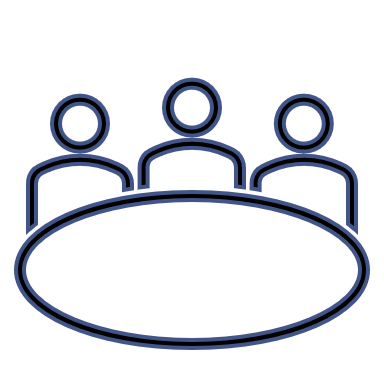 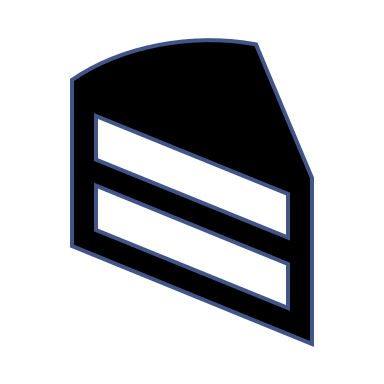 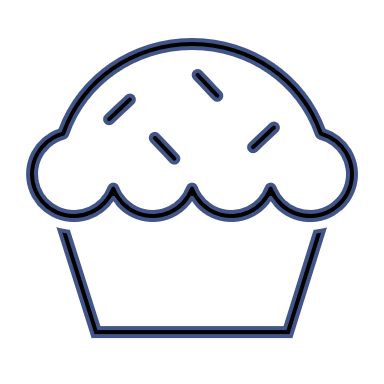 Organization Committee
Sonja Kuhlmann
Marine Seignole
Oslo facilitator
Camilla Oftebro
The FORCE Integrated Reservoir Modelling Group presents Cake & Discuss
24.03.2025
Welcome to “Cake & Discuss”
24 March 25 
My model, your model, OUR model
TODAY:
Past sessions:
Future sessions:
XXX
22 August 23
The Grid
13 April 23
The Structural Framework
7 November 23
The Property Model – Part1
23 April 24
The Property Model – Part2
7 November 24
The Uncertainty Study – Part2
27 August 24
The Uncertainty Study – Part1
https://www.sodir.no/en/force/archive/
The FORCE Integrated Reservoir Modelling Group presents Cake & Discuss
24.03.2025
Impulse talk topics
Working together

Ormen Lange static-dynamic handover

Maria Phase 2 Projects: How We Use Ensembles Before and During Drilling
The FORCE Integrated Reservoir Modelling Group presents Cake & Discuss
24.03.2025
Impulse talk 1
The FORCE Integrated Reservoir Modelling Group presents Cake & Discuss
24.03.2025
How do we work together?
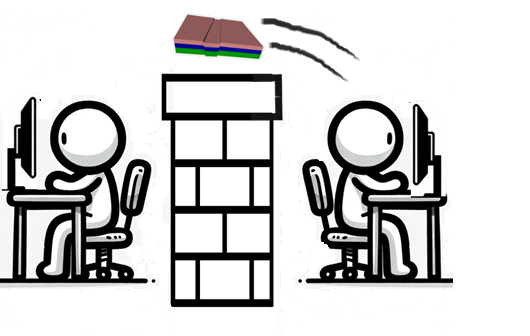 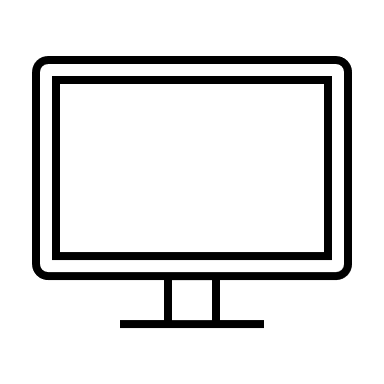 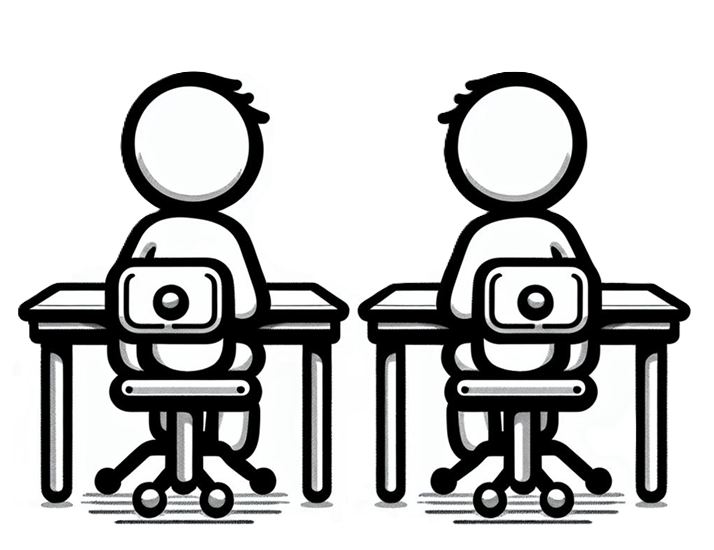 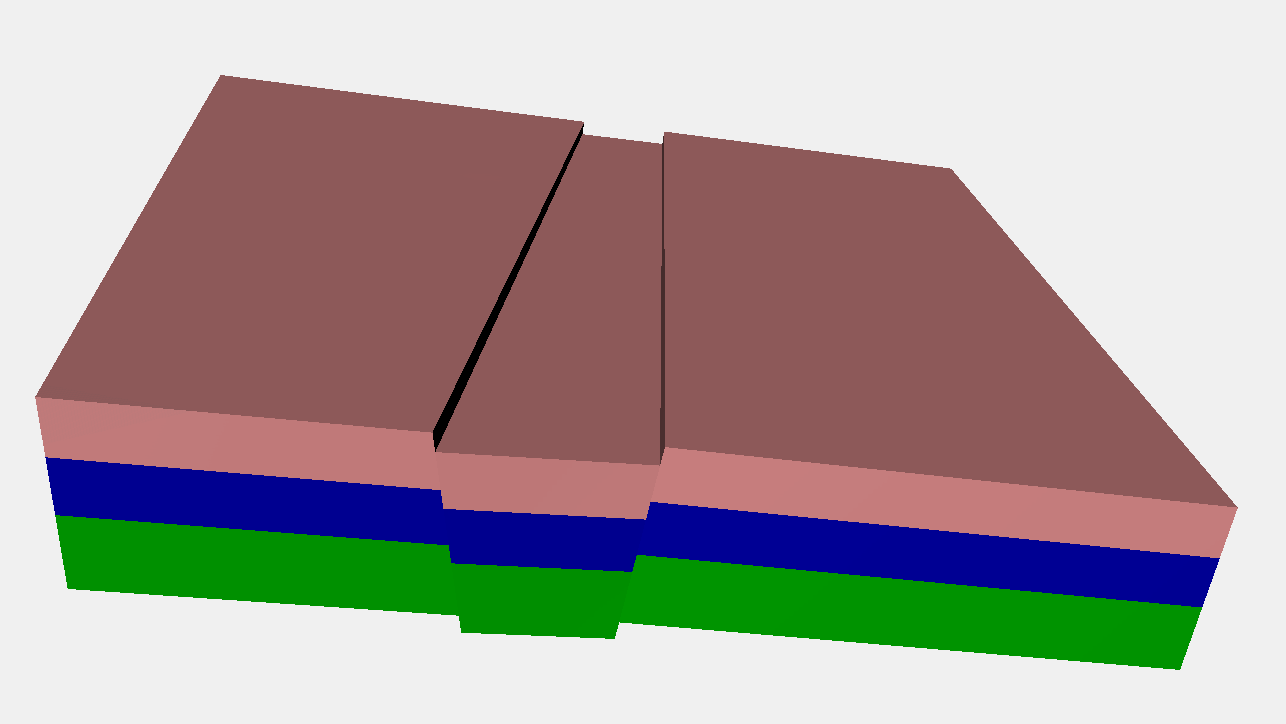 The FORCE Integrated Reservoir Modelling Group presents Cake & Discuss
24.03.2025
How do we work together?
Do you think the way we work together influences the final product?
How are you organized? E.g. multidisciplinary asset teams, groups by discipline, …
Do you share an office, do you need to go over to each other? Do you have collaboration spaces?
Do you work more sequential, more in feedback loops?
What background has you manager?
What is your ideal set-up?
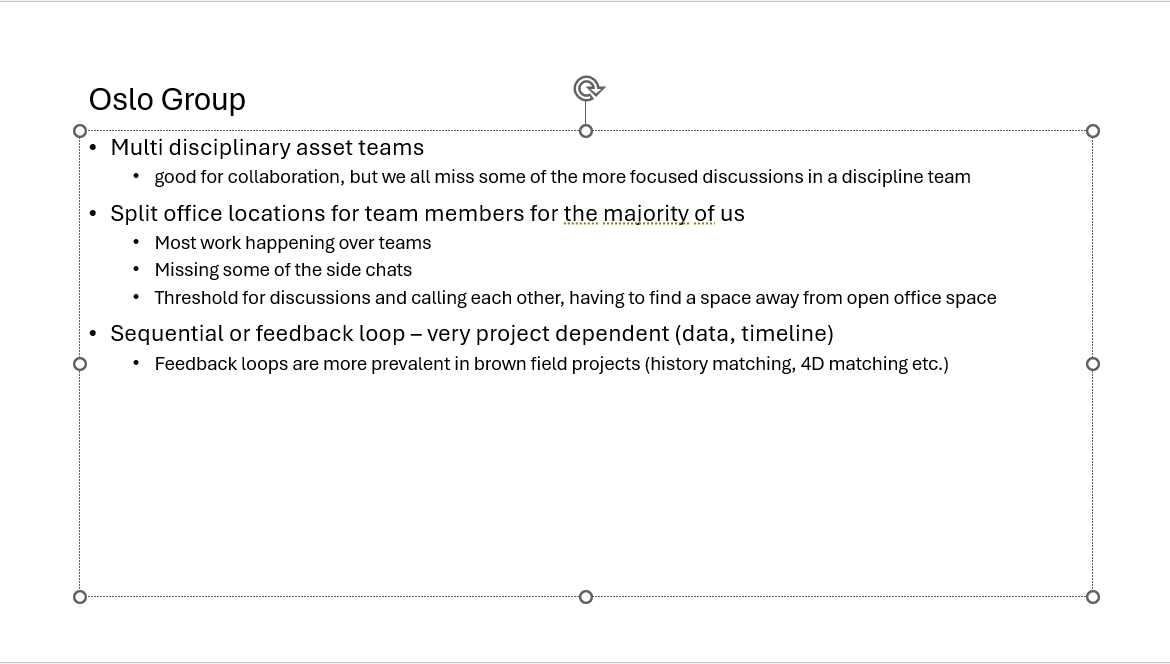 The FORCE Integrated Reservoir Modelling Group presents Cake & Discuss
24.03.2025
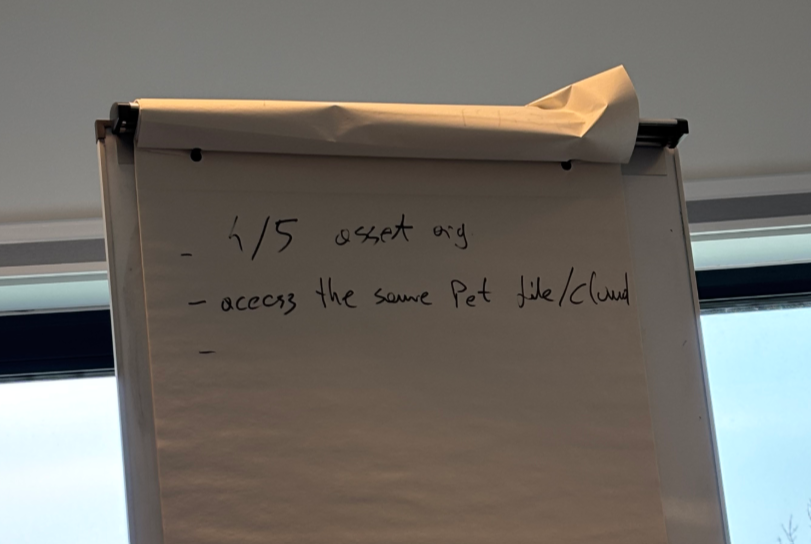 The FORCE Integrated Reservoir Modelling Group presents Cake & Discuss
24.03.2025
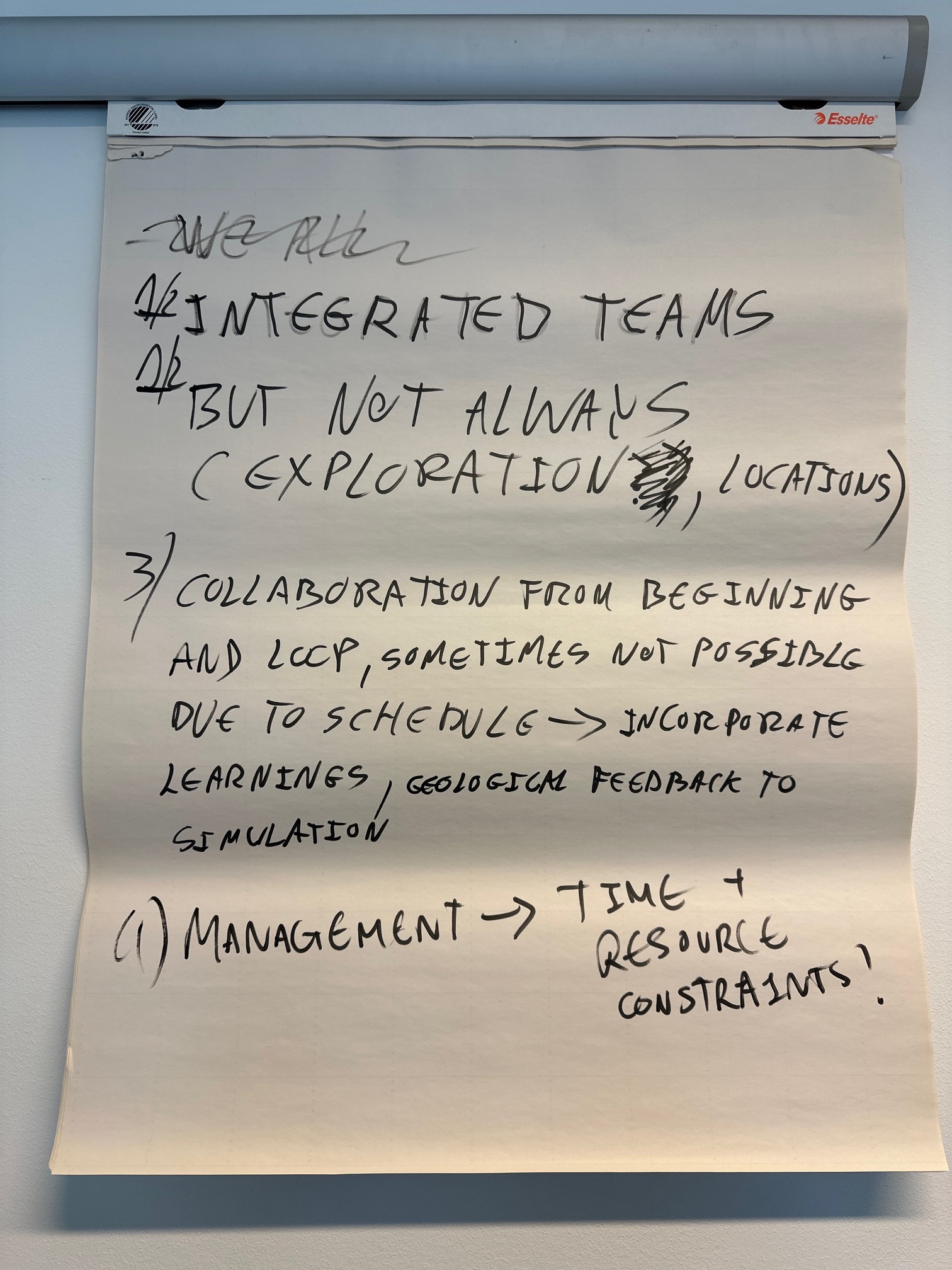 The FORCE Integrated Reservoir Modelling Group presents Cake & Discuss
24.03.2025
The FORCE Integrated Reservoir Modelling Group presents Cake & Discuss
24.03.2025
The FORCE Integrated Reservoir Modelling Group presents Cake & Discuss
24.03.2025
Impulse talk 2
Questions to mull over
CONFIDENTIAL
The FORCE Integrated Reservoir Modelling Group presents Cake & Discuss
24.03.2025
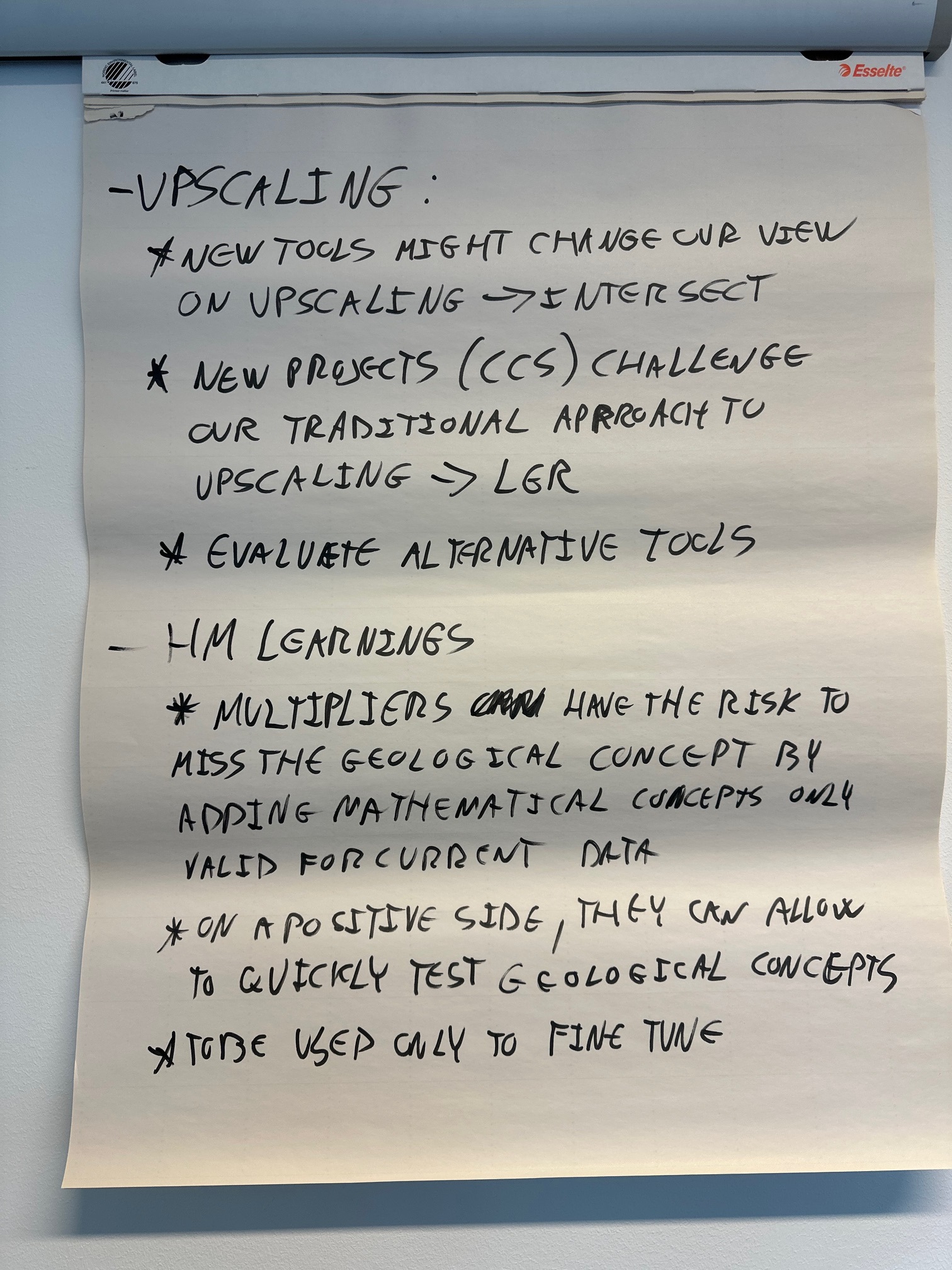 The FORCE Integrated Reservoir Modelling Group presents Cake & Discuss
24.03.2025
The FORCE Integrated Reservoir Modelling Group presents Cake & Discuss
24.03.2025
The FORCE Integrated Reservoir Modelling Group presents Cake & Discuss
24.03.2025
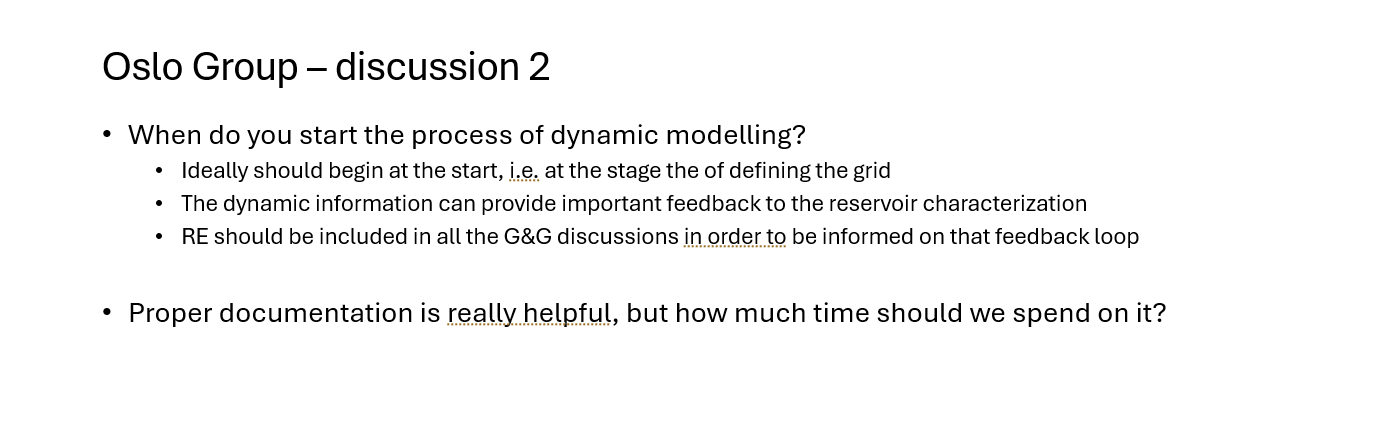